Horniny a minerály jsou součástí přírody, vznikají a zanikají.Lidé je využívají a někdy mění vzhled krajiny.
Hravá geologie 8.–9. třída
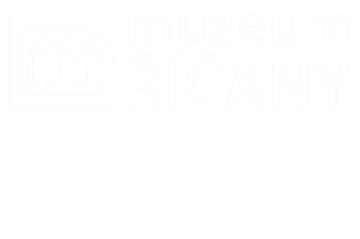 Tematické bloky:
EXKURZE DO LOMU
GEOPARK – POZNÁVÁME HORNINY A MINERÁLY 
GEOPARK – VZNIK A FORMOVÁNÍ KRAJINY, POKUSY S GEOLOGIÍ
INTERPRETACE GEOLOGICKÝCH TÉMAT
KRYSTALY
PREZENTACE
Hravá geologie podle RVP
NEŽIVÁ PŘÍRODA 	
žák pozná podle charakteristických vlastností vybrané nerosty a horniny
žák rozliší důsledky vnitřních a vnějších geologických dějů  	
PRÁCE S TECHNICKÝMI MATERIÁLY 	
žák provádí jednoduché práce s technickými materiály a dodržuje technologickou kázeň 	
ČLOVĚK VE SPOLEČNOSTI 	
žák uplatňuje vhodné způsoby chování a komunikace v různých životních situacích, případné neshody či konflikty s druhými lidmi řeší nenásilným způsobem 	
PRAKTICKÉ POZNÁVÁNÍ PŘÍRODY 	
žák aplikuje praktické metody poznávání přírody
zkoumáme horniny v lomu blízko školy
bádáme a proces dokumentujeme
minerály určujeme polarizačním mikroskopem
horniny umíme brousit a leštit
vyleštěná hornina je lépe rozpoznatelná
zkoumáme podstatu procesůpokus – vrásnění
zkoumáme podstatu procesůpokus – vznik pískovce
zkoumáme podstatu procesůpokus – sopka
rolová hra – za vzhled krajiny můžeme my
Zapojte se do rozhodování
pěstujeme krystaly
učíme se prezentovat výsledky práce
připravujeme prezentaci pro 8. ročník
Co zaujalo žáky?
vyprávění o lomu a sbírání vzorků
naučil jsem se, co je delta
experiment s výbuchem sopky
že existuje hadec a vypadá jako tlačenka
rozhovor v politické místnosti
broušení kamenů
z boraxu jdou dělat krystaly, nejen sliz